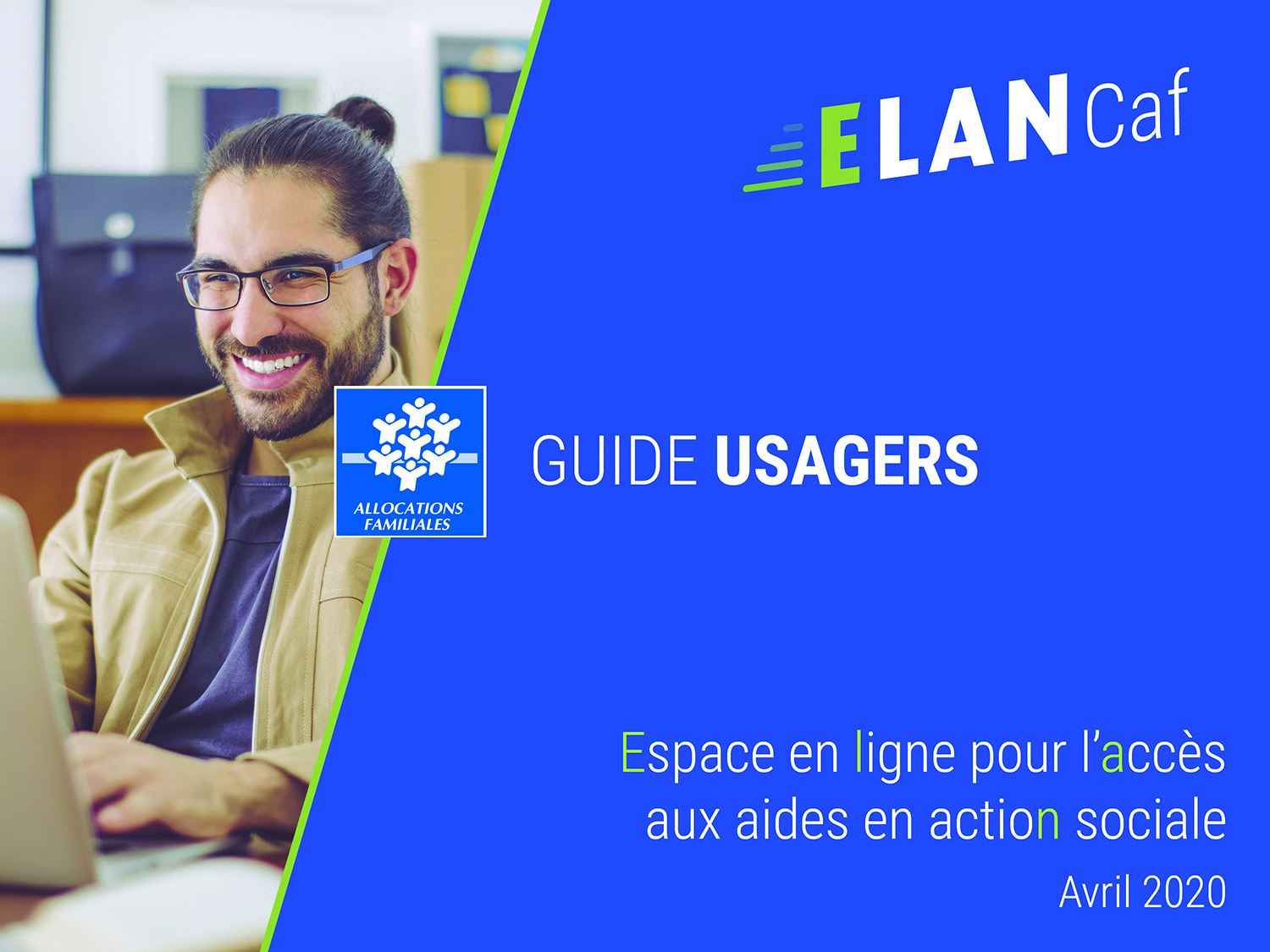 Cliquez pour ajouter du texte
ANNEXE REAAP 2022
 financement et labellisation
NOVEMBRE 2021
1
Avril 2020
Lexique : à lire avant de commencer
Dans ce présent guide :

Point de vigilance, éléments à lire attentivement 
Téléservice : appel à projet
Tiers : gestionnaire (collectivité, association, entreprise etc.)
Partenaires financeurs  : co-financeurs du dispositif que vous pouvez solliciter directement dans le budget prévisionnel de votre demande

Dans la plateforme ELANCaf :

Cliquer sur « Précédent » pour revenir à la page précédente

Cliquer sur « Suivant » pour passer à la page suivante  
	Les données seront automatiquement enregistrées 

Cliquer sur « enregistrer » pour quitter le dossier en enregistrant la saisie

Champ obligatoire : *
	Si le champ n’est pas complété, vous ne pourrez pas continuer votre saisie ni transmettre votre 	demande.

Le pictogramme signale des informations complémentaires
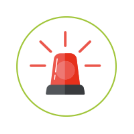 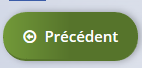 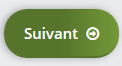 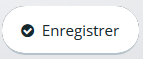 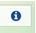 2
Comment déposer un ou plusieurs projets REAAP ?
Rappel : qu’est-ce qu’un projet REAAP ?


Un projet PARENTALITE est une suite finalisée d’actions réfléchies et organisées comme un ensemble, dans le but de répondre aux besoins spécifiques identifiés sur un territoire en matière de soutien à la parentalité.

Exemple : 
Une structure, une collectivité territoriale ETC ..…. porte sur son territoire d’intervention un projet PARENTALITE qui pour sa mise en 



             Toute action financée est d’office labellisée et sera géolocalisée dans mon-enfant.fr pour information aux familles 


Vous souhaitez déposer plusieurs projets PARENTALITE, vous :
Complétez et transmettez votre 1ère demande
Créez une nouvelle demande, les données du tiers seront pré-remplies, renseignez le projet.
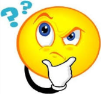 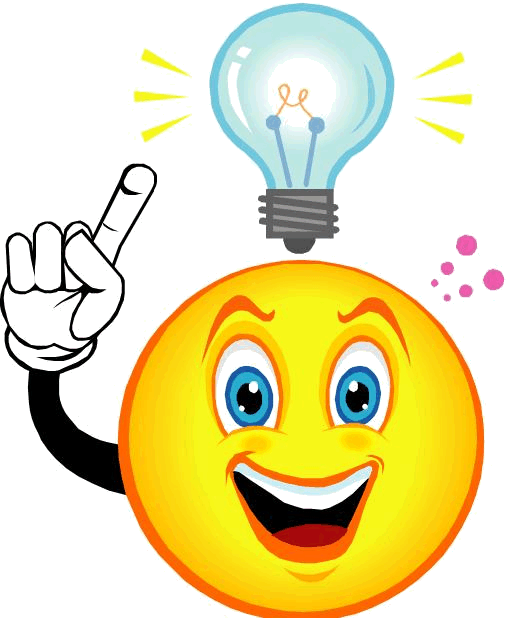 3
CHOISIR SON TELESERVICE : financement / labellisation
❶ Choisir son téléservice
	Deux possibilités :
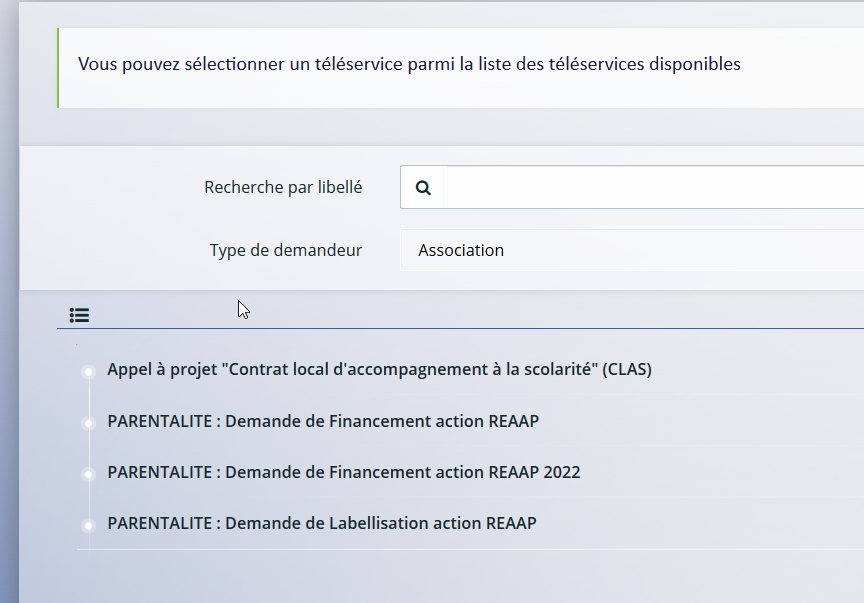 Solliciter une demande de labellisation
Cliquez ici
Solliciter une demande de financement
REAAP 2022
Cliquez ici
Pourquoi solliciter la labellisation de vos actions : Pour valoriser votre démarche auprès des parents et mieux communiquer auprès des familles  (toute action labellisée sera promue dans monenfant.fr)
4
Information Générales : à lire attentivement
❶ Choisir sa Caf





❷ Prendre connaissance du préambule
	
Il contient :
Les modalités d’organisation de
       l’appel à projet dans votre département
La charte nationale des REAAP 
	Le référentiel de financement
La charte de la Laïcité

Pour passer d’une étape 
à l’autre, vous devez 
utiliser les icônes
« Précédent » ou « Suivant ».
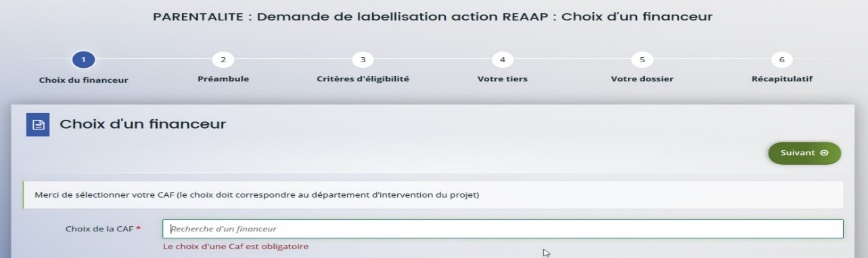 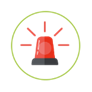 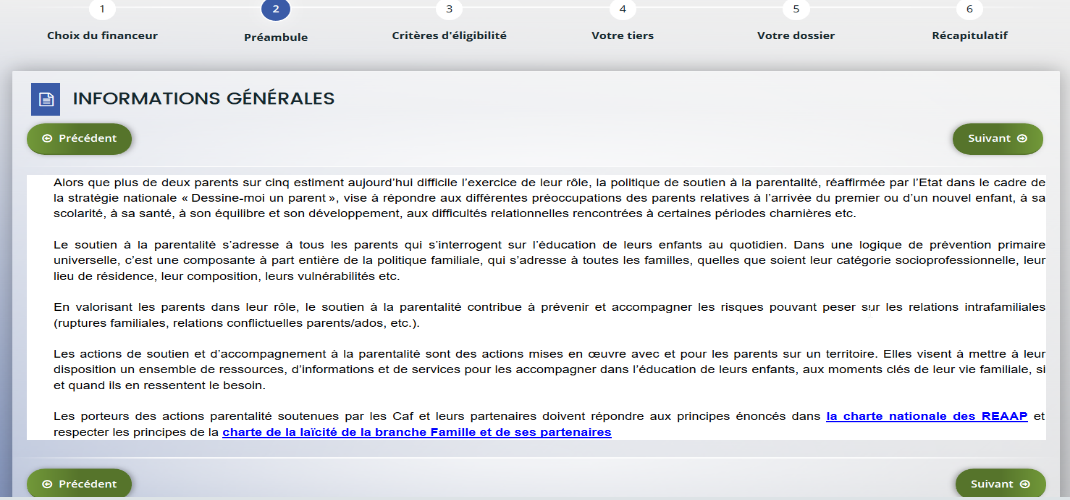 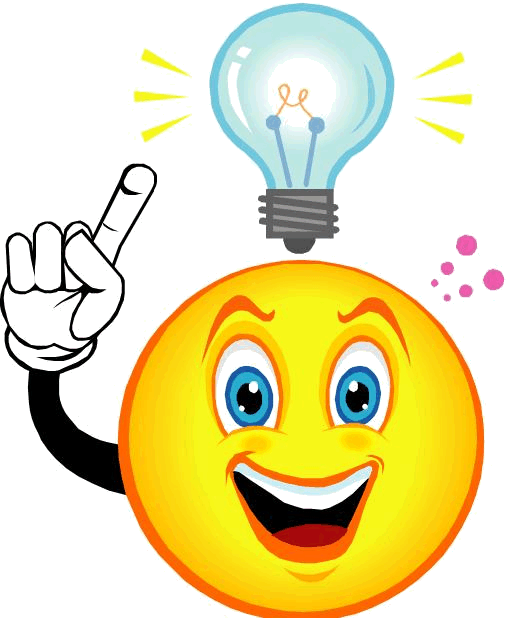 5
1er CAS DE FIGURE : Je sollicite une demande de financement projet PARENTALITE ou Action REAAP
❸  Critères d’éligibilité
Répondre aux questions pour vérifier si vous êtes éligibles au financement d’un projet PARENTALITE.











Si le message suivant s’affiche pour indiquer que vous n’êtes pas éligible, il n’est pas utile de poursuivre votre saisie. (Vous pouvez prendre contact avec votre CAF en adressant un message à votre interlocuteur de la CAF via une adresse mail disponible dans la rubrique AIDE SUR LE SITE du présent portail). 



❹  Votre tiers
Renseigner ou vérifier les données du tiers (cf. page 22 du guide usager)
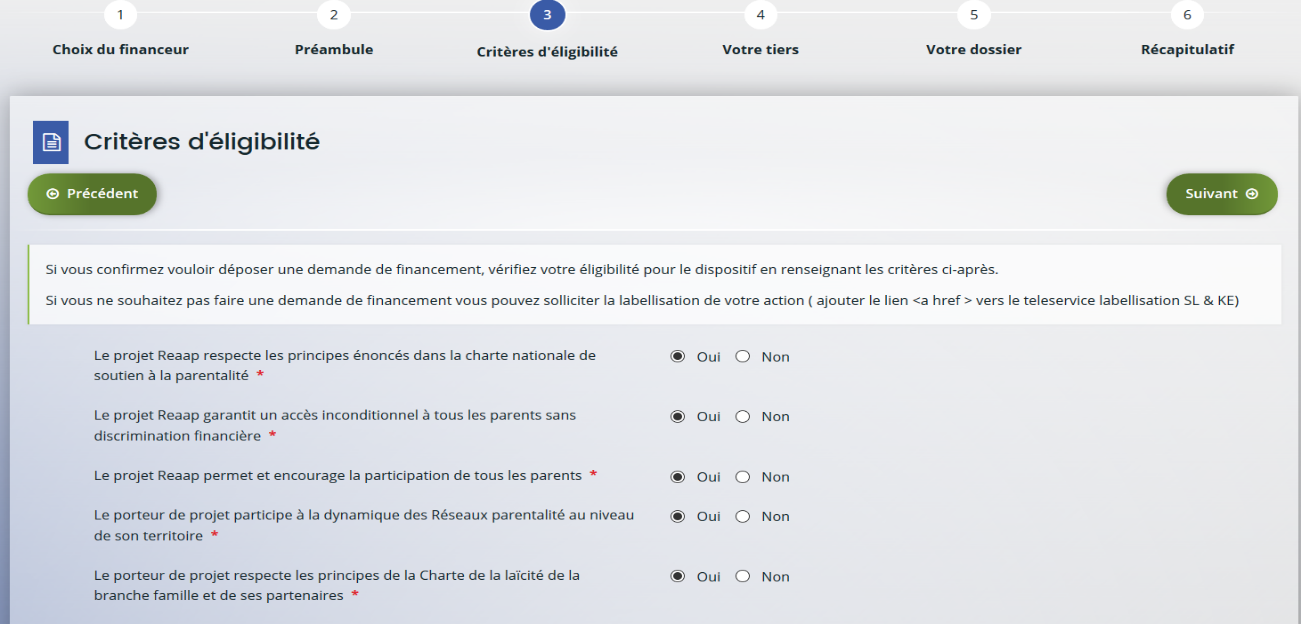 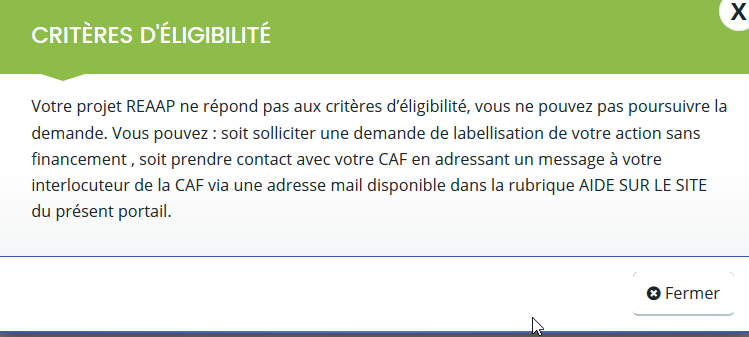 6
Dossier de demande
❺ Renseigner les données du formulaire de demande

Intitulé du projet PARENTALITE

Vous pouvez déposer un projet PARENTALITE qui compte plusieurs actions différentes 
	Exemple : une action groupe de parole, une action parents enfants, une conférence débat etc... 

Si tel est le cas précisez l’intitulé de votre PROJET 













                   
                  

                Si vous déposez une demande de financement pour une seule action, indiquez ici l’intitulé de                             l’action
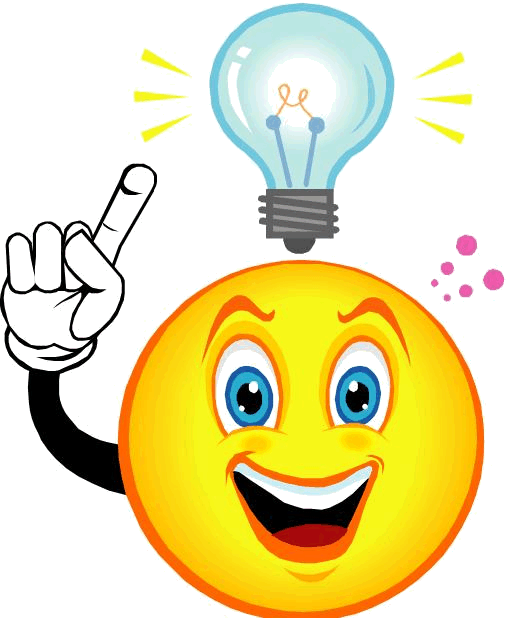 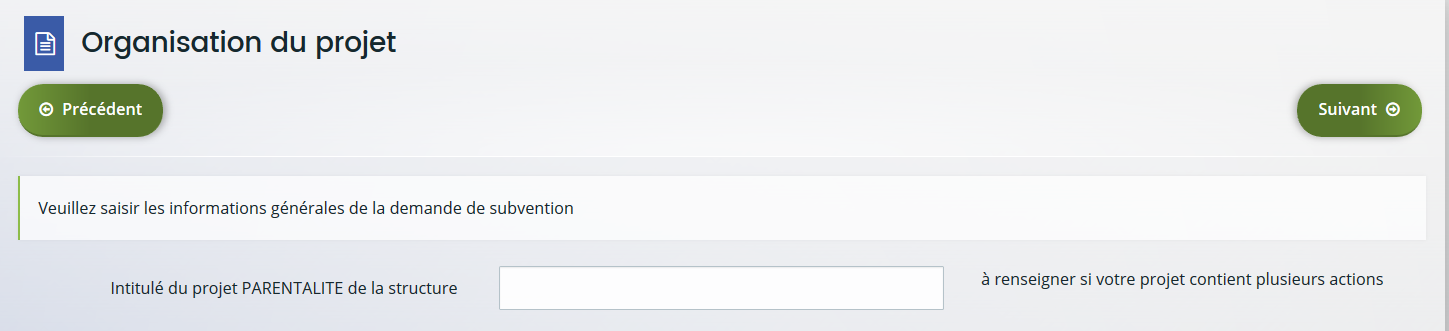 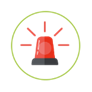 Dossier de demande
Type de structure  : utiliser le menu déroulant pour sélectionner le type de structure
❺ Renseigner les données du formulaire de demande

Informations complémentaires sur le gestionnaire 
















       Attention tout champ avec une étoile ROUGE  
est un champ obligatoire
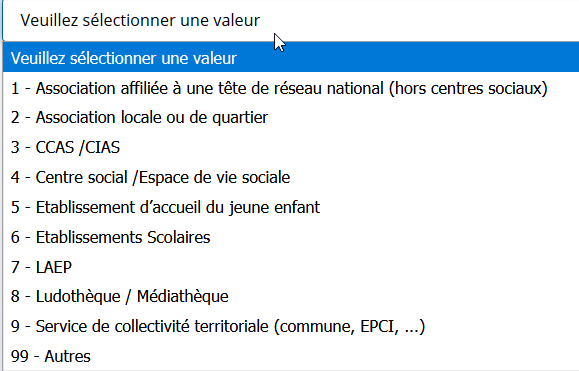 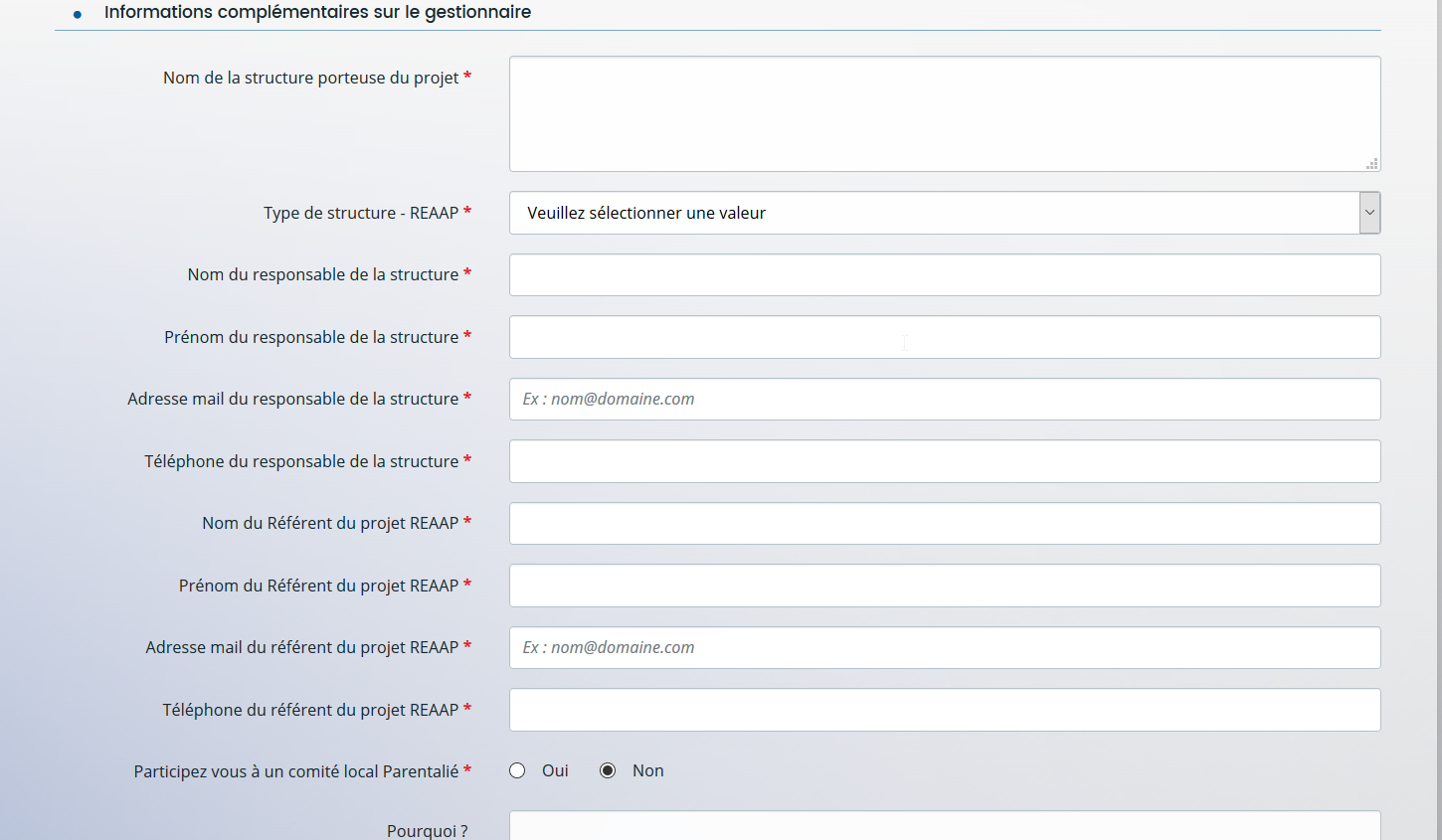 Renseigner le(s) nom(s) prénom et coordonnées du responsable et du référent du projet REAAP
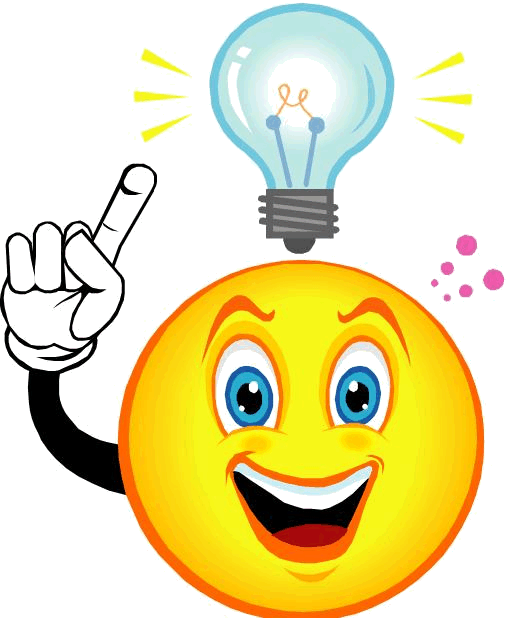 8
Description du projet PARENTALITE de votre structure
❺ Renseigner les données du formulaire de demande
Préciser la genèse du projet, Décrire les constats et besoins identifiés Qu’existe-t-il déjà sur le territoire ? Quels sont les manques ? etc.
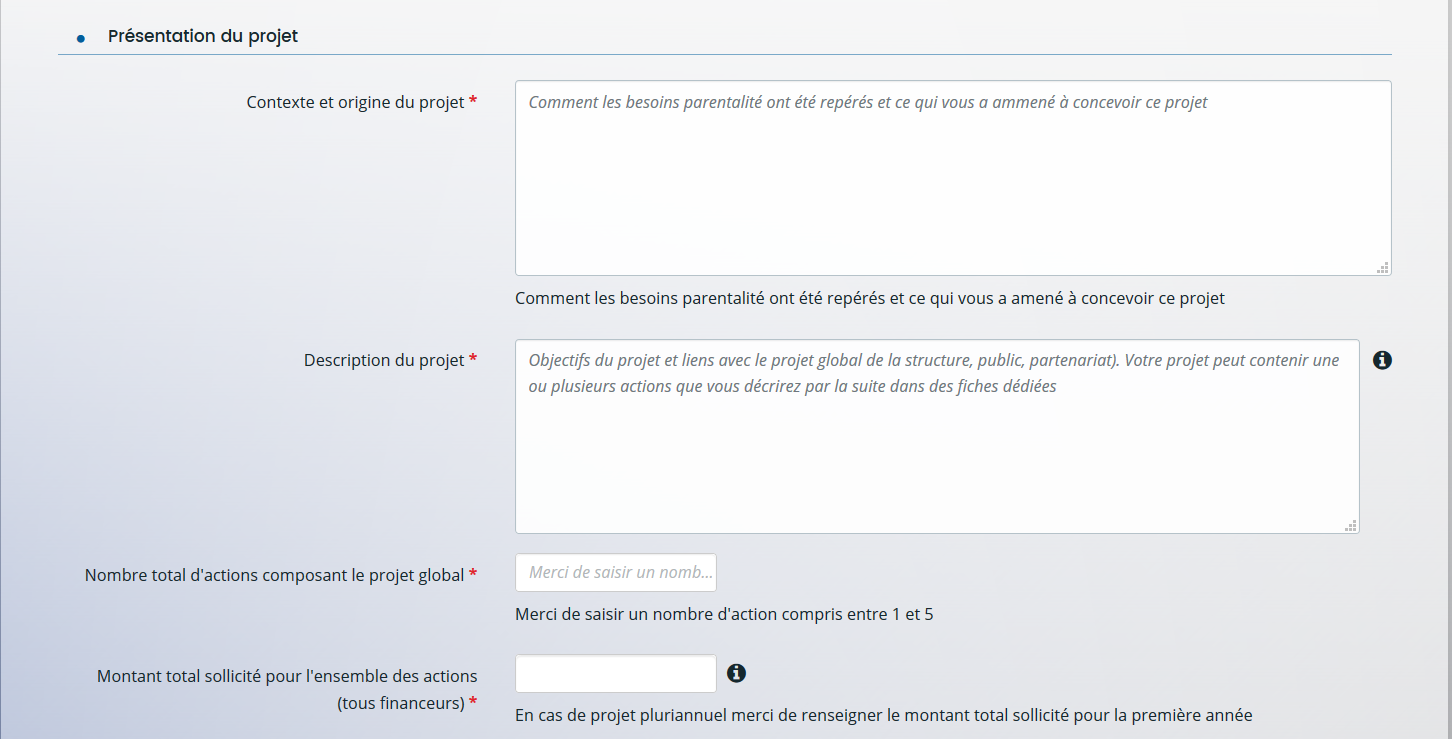 Quels sont les objectifs du projet en lien avec le projet de votre structure ? 
Décrivez votre projet global
Si votre projet se décline en plusieurs actions, indiquez ici le nombre d’actions pour lesquelles vous souhaitez solliciter une demande de financement 
le nombre d’actions est limité à 5   

Vous décrirez par la suite autant d’actions que vous aurez déclarées
Précisez le montant total  sollicité pour l’ensemble des actions PARENTALITE (tous financeurs) que vous présentez pour votre projet.
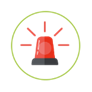 9
Description DE L’ACTION 1 du projet PARENTALITE de votre structure
Description opérationnelle de l’action 1
Préciser la l’intitulé de l’action
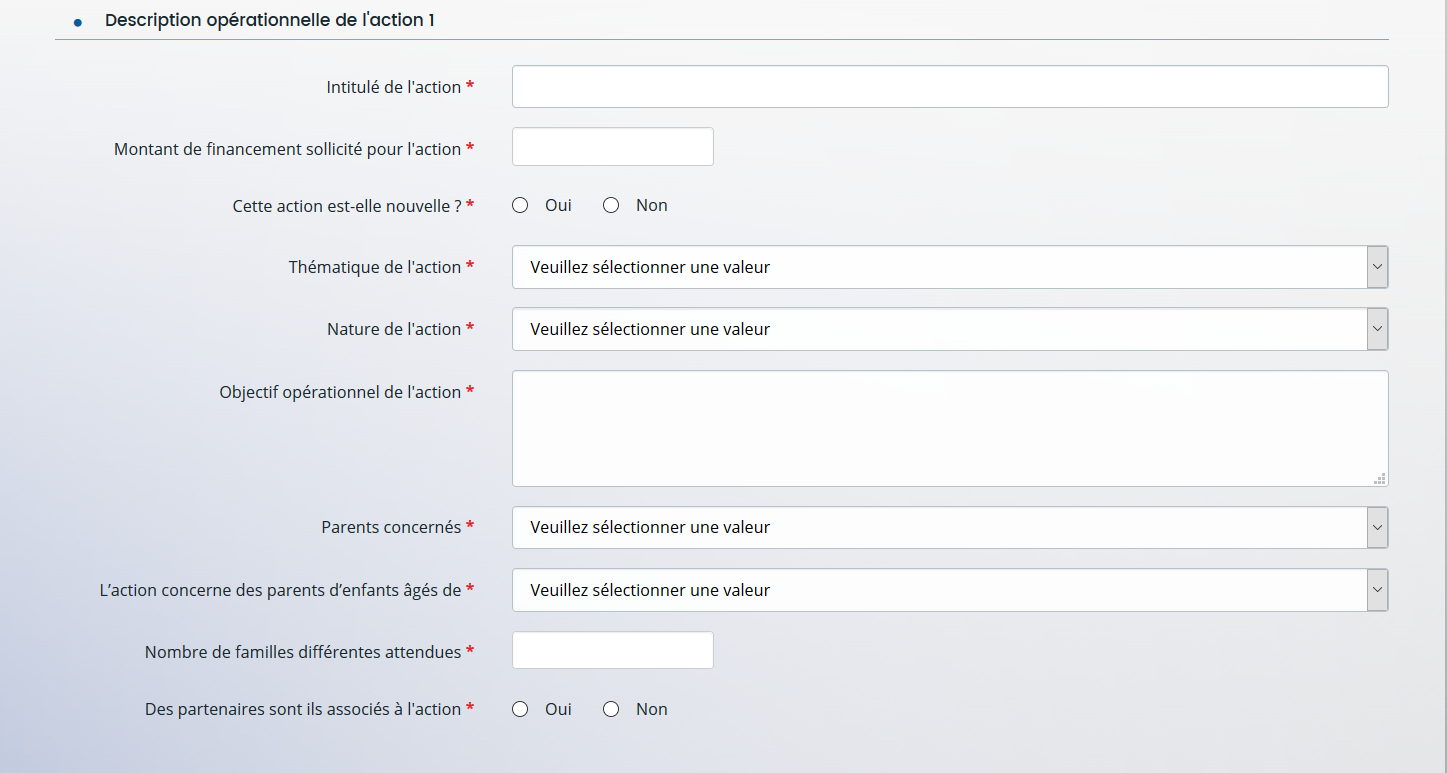 Sélectionnez la thématique de l’action
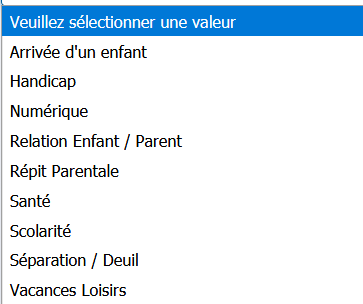 Sélectionnez la thématique de l’action
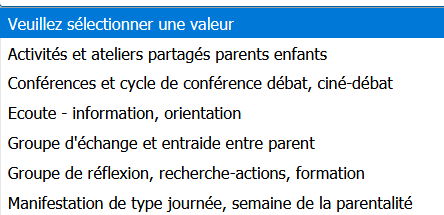 Sélectionnez l'âge des enfants concernés par l’action
Sélectionnez les parents  concernées
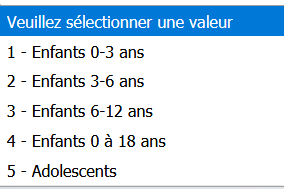 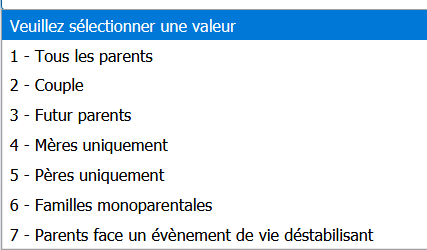 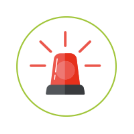 SI plusieurs tranches d’âge sont concernées vous sélectionnez « Enfants 0 à 18 ans
10
Description DE L’ACTION 1 du projet PARENTALITE de votre structure
Description opérationnelle de l’action 1 : 
	- PARTENAIRES 
	- ACCESSIBILITE DES PARENTS A L’ACTION
Préciser si des partenaires sont associés à l’action Indiquez le nom du partenaire et la nature du partenariat 
   La saisie du nombre de partenaires est limitée au nombre de 4
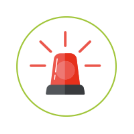 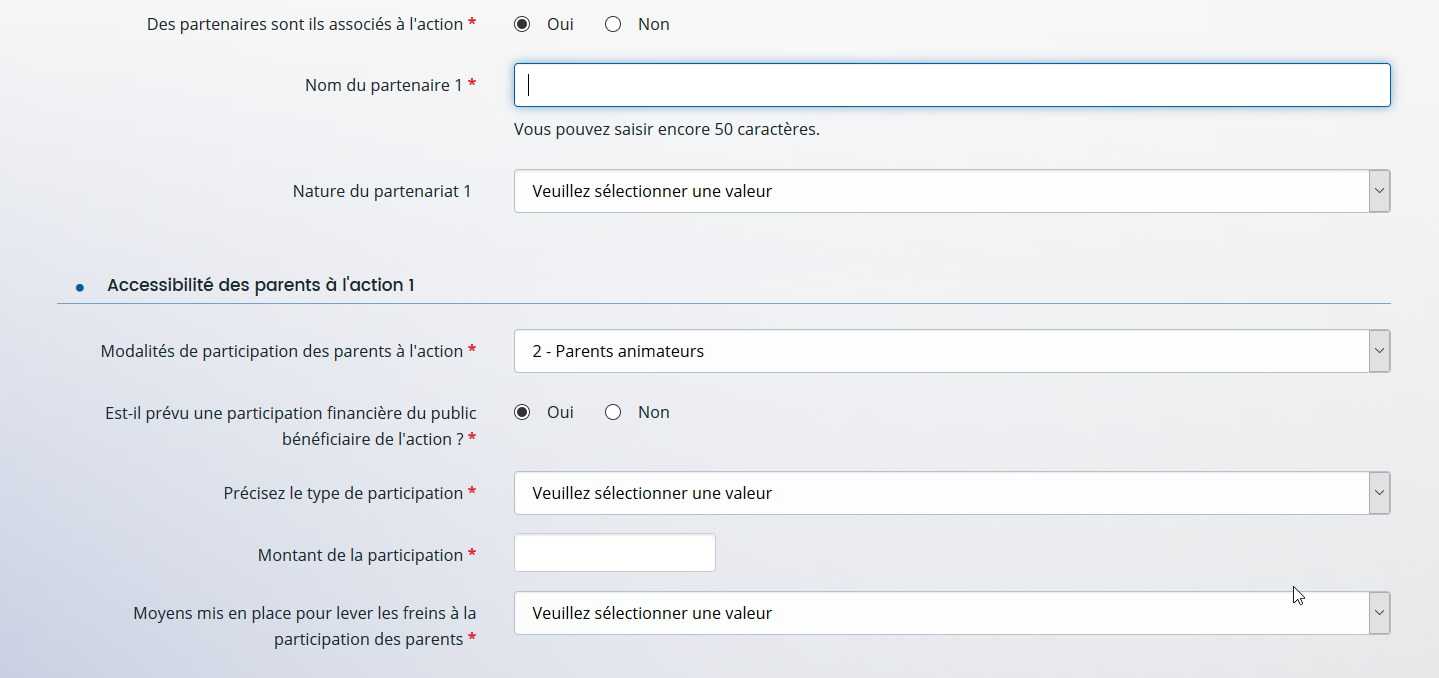 Sélectionnez les modalités de participation des parents  à l’action
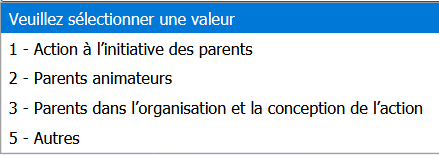 Sélectionnez dans le menu déroulant
Si une participation financière des parents est prévue précisez le type et le montant
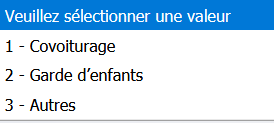 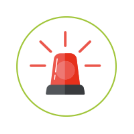 11
Localisation de l’action (si l’action est communale)
Sélectionnez dans le menu déroulant le type de locaux dans lequel l’action se déroule
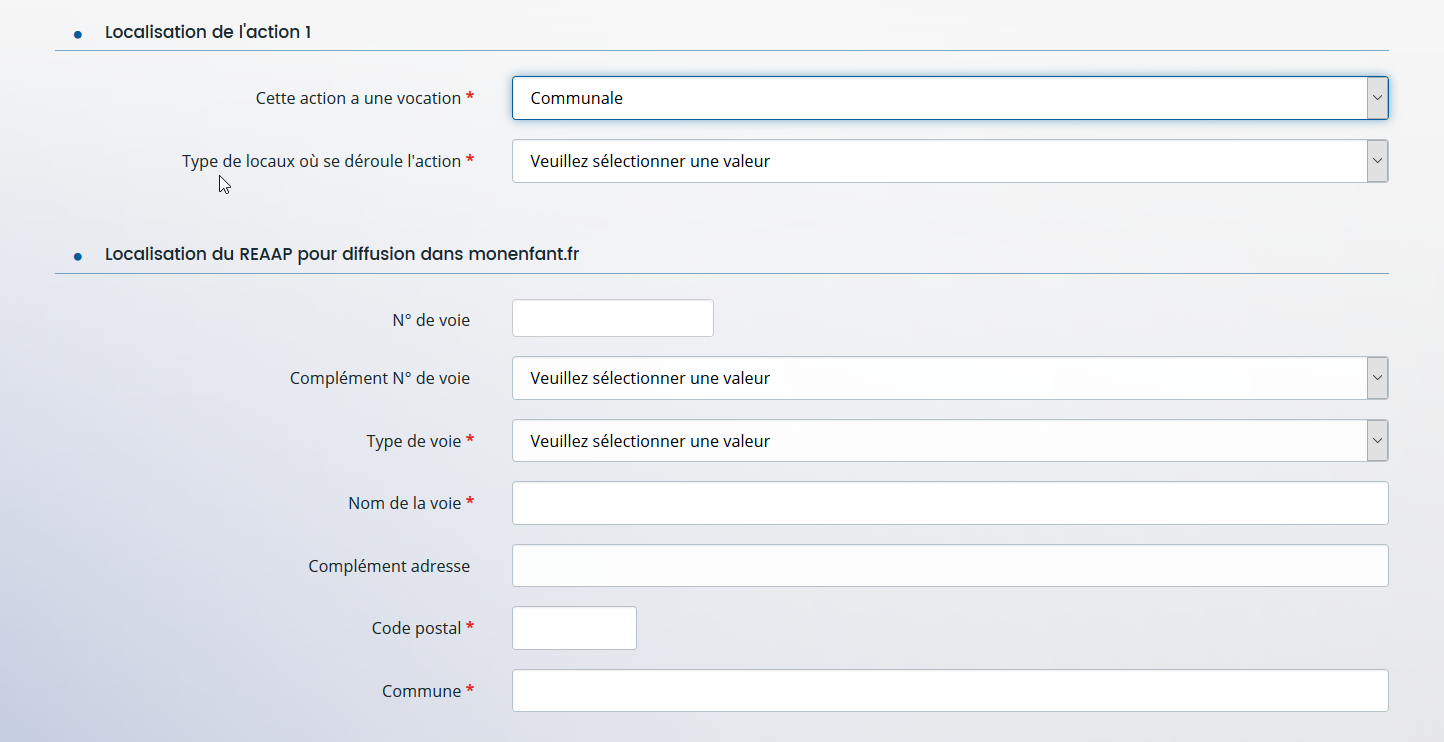 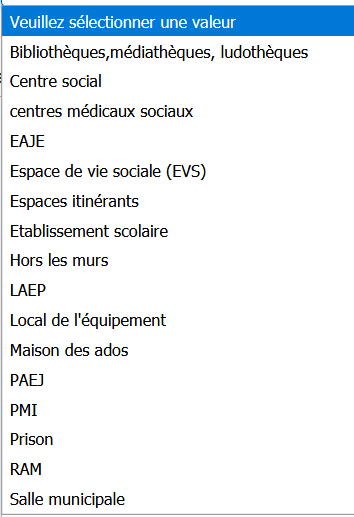 Renseigner l’adresse du lieu où l’action se déroulera (si plusieurs lieux sont possible alors indiqué le lieu principal où l’action se déroule) 

Cette adresse sera géolocalisée dans le site monenfant.fr.
Il est important d’être vigilant et précis dans la complétude de chaque ligne (n° voie, etc.)
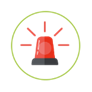 12
Localisation de l’action (si l’action départementale ou intercommunale)
Sélectionnez dans le menu déroulant
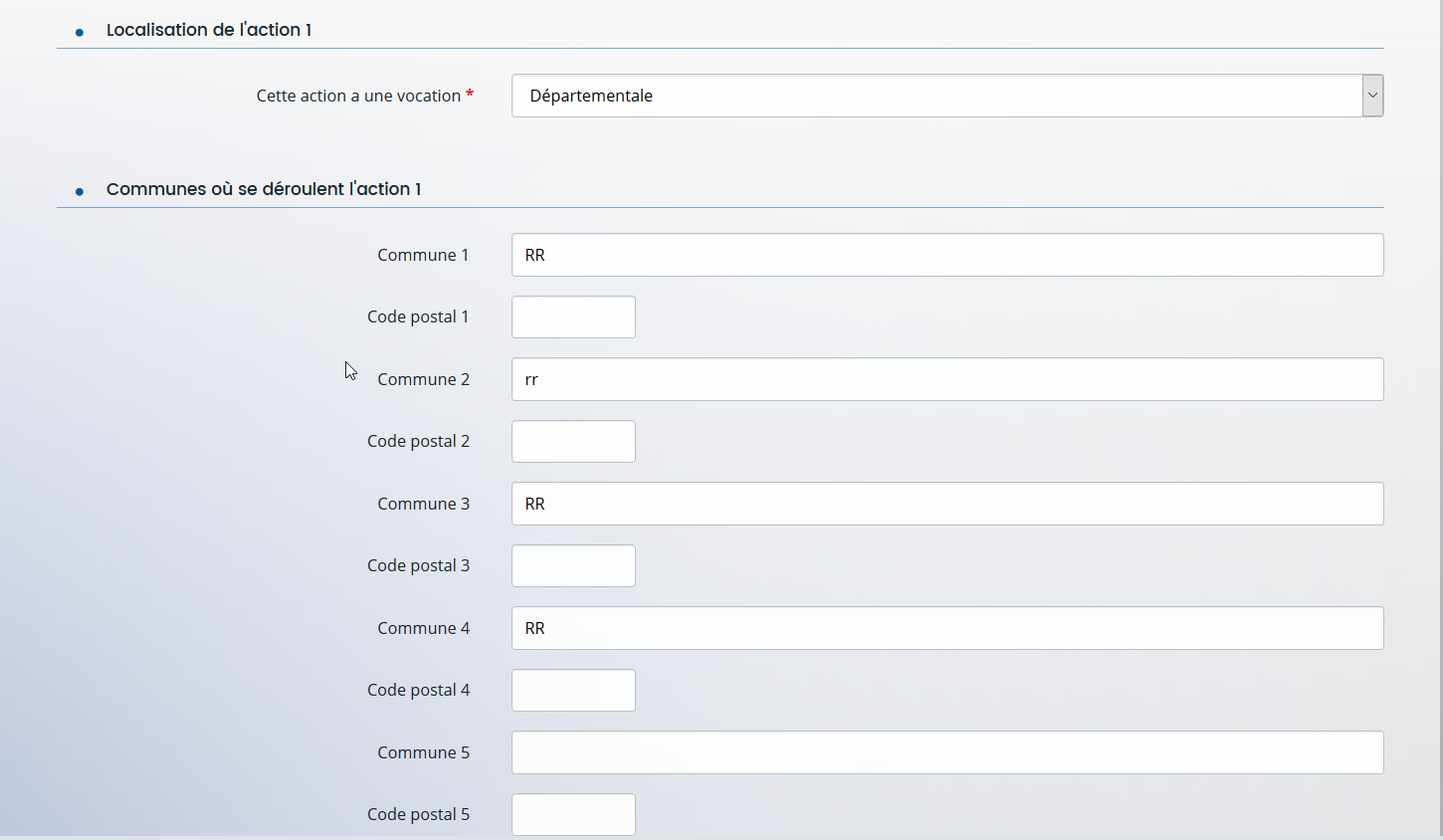 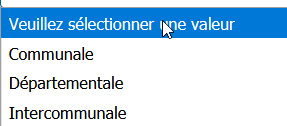 Renseigner le nom et le code postal de la commune.  (vous êtes limités à 5 communes maximum : indiquez les communes principales concernées) 

Ces communes seront géolocalisées dans le site mon-enfant.fr.
Les coordonnées du référent de l’action sont également renseignées dans mon-enfant.fr. Les familles pourront ainsi vous contacter pour plus d’informations
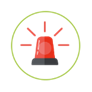 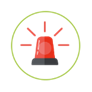 13
Modalités de mises en œuvre
Cliquer sur les calendriers pour afficher et renseigner les dates de début et de fin du projet.
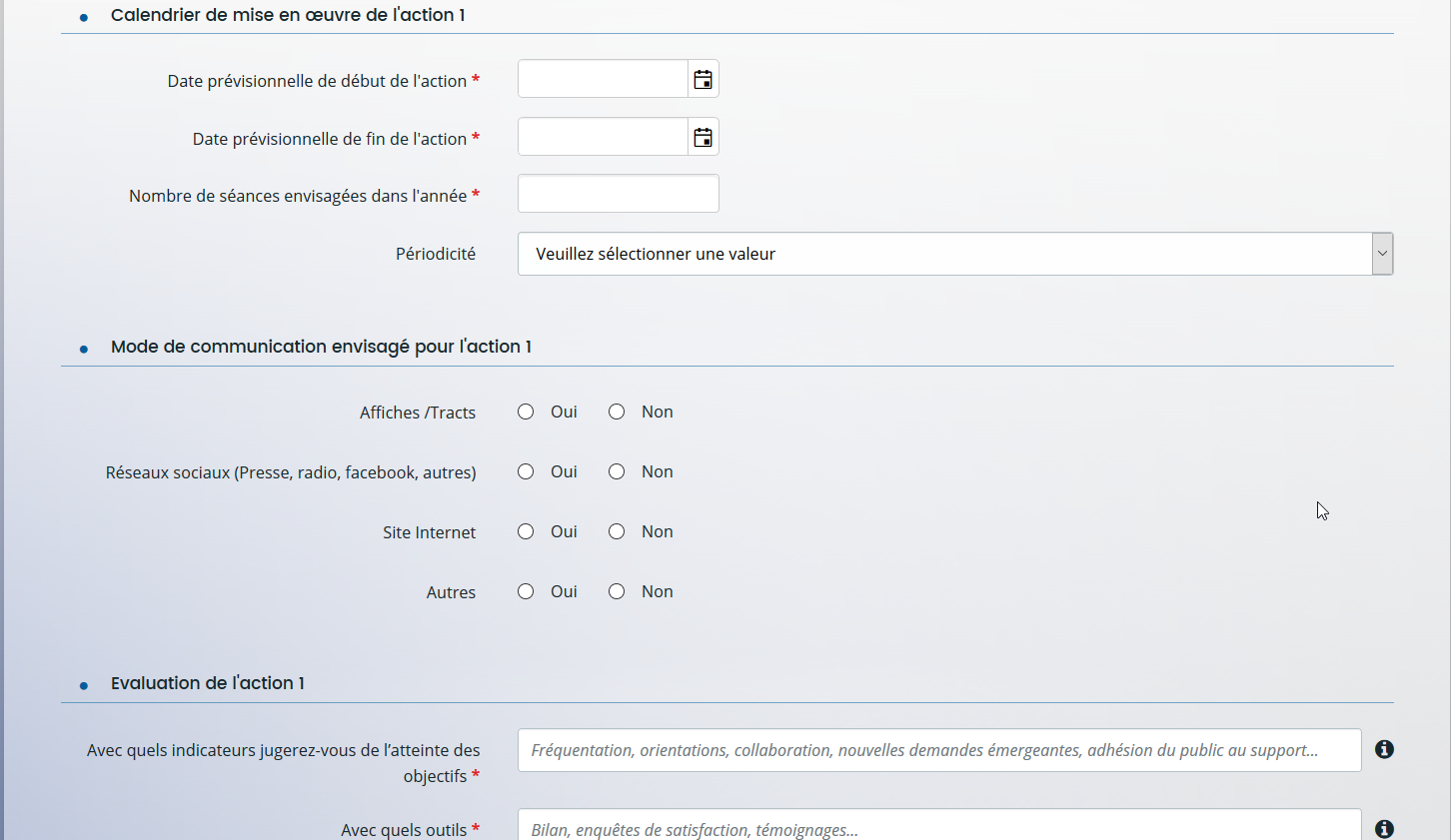 Concernant le nombre de séances :
Indiquer le nombre total de séances envisagées dans l’année .
Sélectionnez dans le menu déroulant la périodicité de votre action
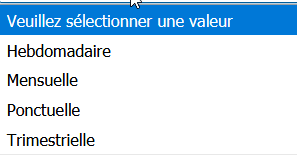 Préciser LES MODALITES  : 
Communication envisagé pour faire connaître l’action 
D’évaluation de l’action
14
Description DE L’ACTION 2-3-4-5 du projet PARENTALITE de votre structure
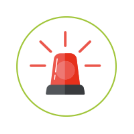 Vous devez décrire autant d’actions que vous aurez déclaré pour votre projet PARENTALITE

         Description opérationnelle de chaque action 2-3-4-5
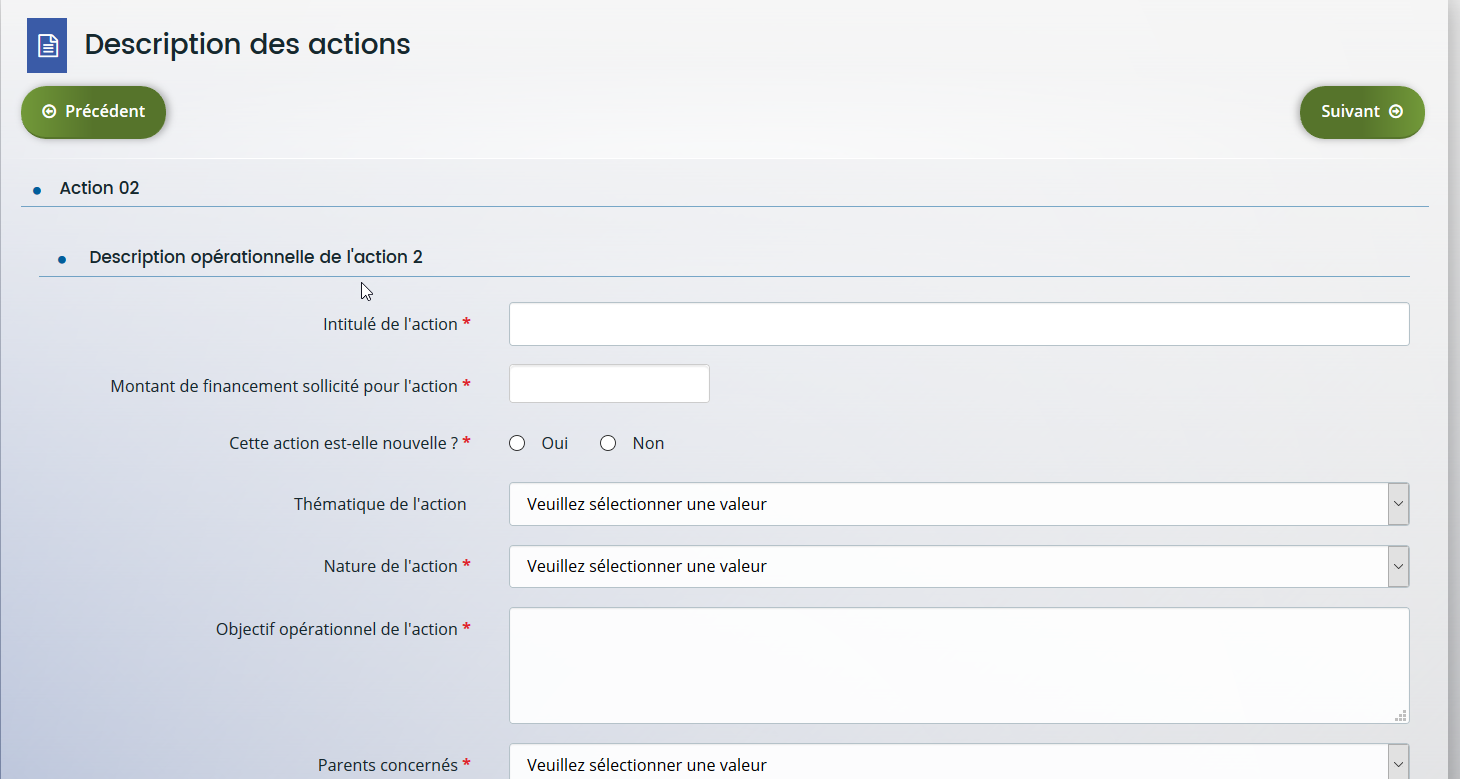 Vous complétez toutes les informations pour autant d’actions que vous aurez déclarés pour votre projet global
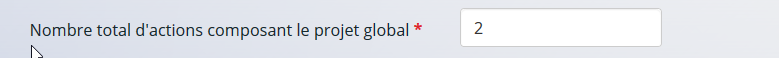 15
Qui sont les animateurs de ou des actions REEAP  ?
Ce tableau vous permet de renseigner le nom des animateurs de ou des actions REAAP
Cliquer sur « Ajouter » pour intégrer un animateur et remplir le formulaire.

Renouveler l’ajout autant que de fois qu’il y a d’animateurs pour les différentes actions du projet
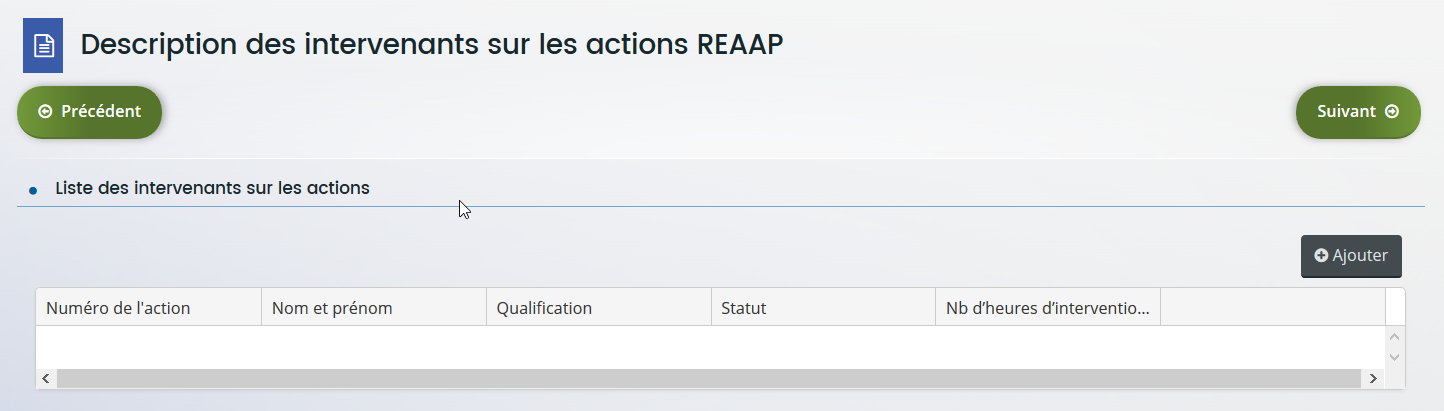 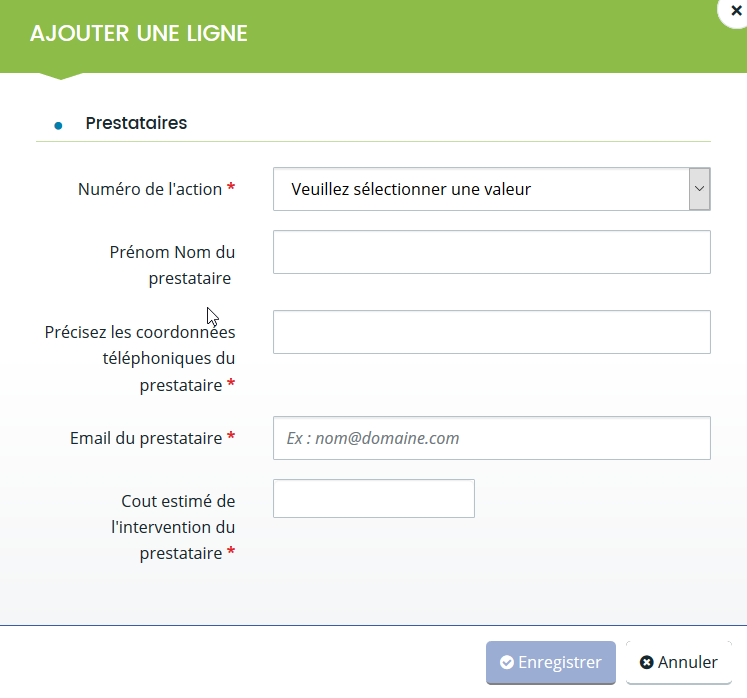 Compléter le formulaire pour chaque prestataire de ou des actions du projet.

Concernant le NUMERO DE L’ACTION sélection le numéro de l’action : 
             
Renseignez toutes informations concernant le ou les prestataires
 
Cliquer pour terminer votre saisie. sur enregistrer
16
Qui sont les prestataires de ou des actions REEAP  ?
Ce tableau vous permet de renseigner le nom des animateurs de ou des actions REAAP
Cliquer sur « Ajouter » pour intégrer un prestataire et remplir le formulaire.

Renouveler l’ajout autant que de fois qu’il y a de prestataires pour les différentes actions du projet
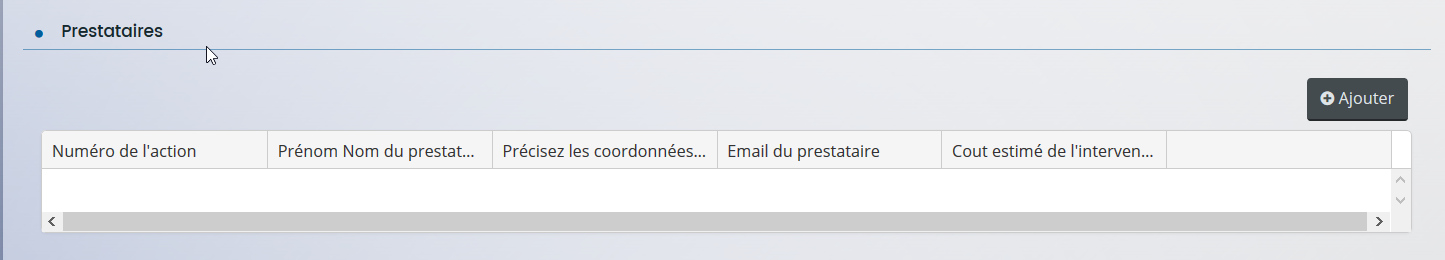 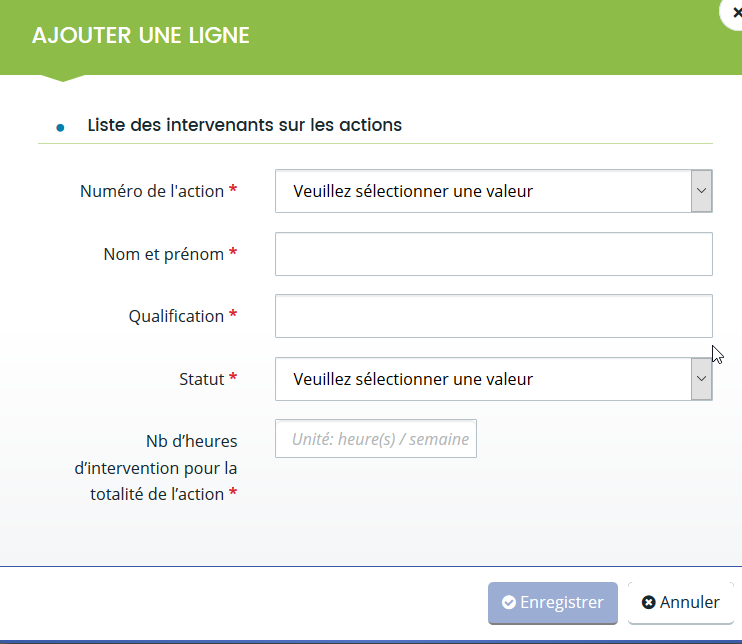 Compléter le formulaire pour chaque animateur du projet.

Concernant le NUMERO DE L’ACTION sélection le numéro de l’action : 
             
       Si l’intervenant est un parent vous pouvez mentionner « AUTRE » pour sa qualification

Cliquer pour terminer votre saisie. sur enregistrer
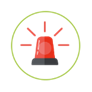 17
Budget prévisionnel de l’action ou de projet PARENTALITE
Le budget prévisionnel doit contenir l’ensemble des dépenses et recettes du projet

Quelques rappels :

La somme de la subvention Caf + autre financement Caf doit être inférieure ou égale à 80% du coût global du projet.
Penser à bien valoriser l’ensemble de vos dépenses : frais de formations, achats de matériels, frais de déplacements des bénévoles etc. 

Pour la saisie du budget : 

C’est lors saisie du budget que vous pouvez solliciter d’autres partenaires financiers du dispositif (exemple suivant les départements: Msa, Conseil départemental, Politique de la ville etc.).

Pour les solliciter, cliquer sur l’icône suivant 
Votre dossier sera automatiquement envoyé au partenaire lorsque qu’un agent Caf prendra en charge la demande. 

Vous pouvez insérer un commentaire pour apporter des précisions sur les montants saisis en cliquant sur l’icone suivant
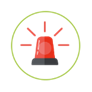 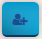 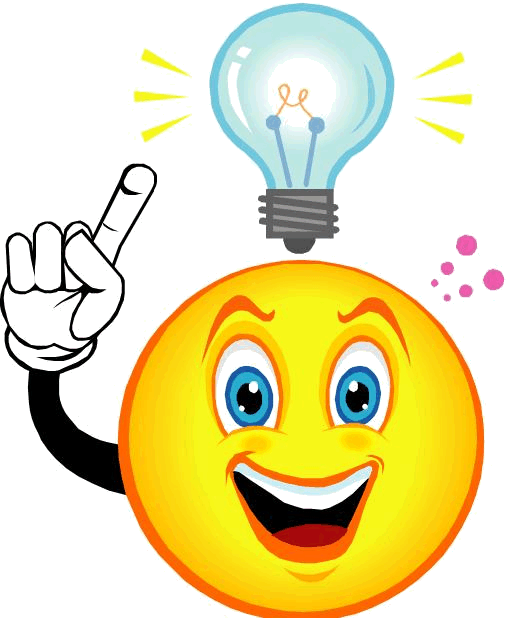 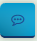 18
Renseigner le nombre d’année sollicité (maximum 4 ANNEE)
Exemple de saisie d’un budget
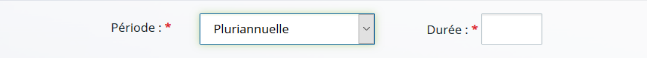 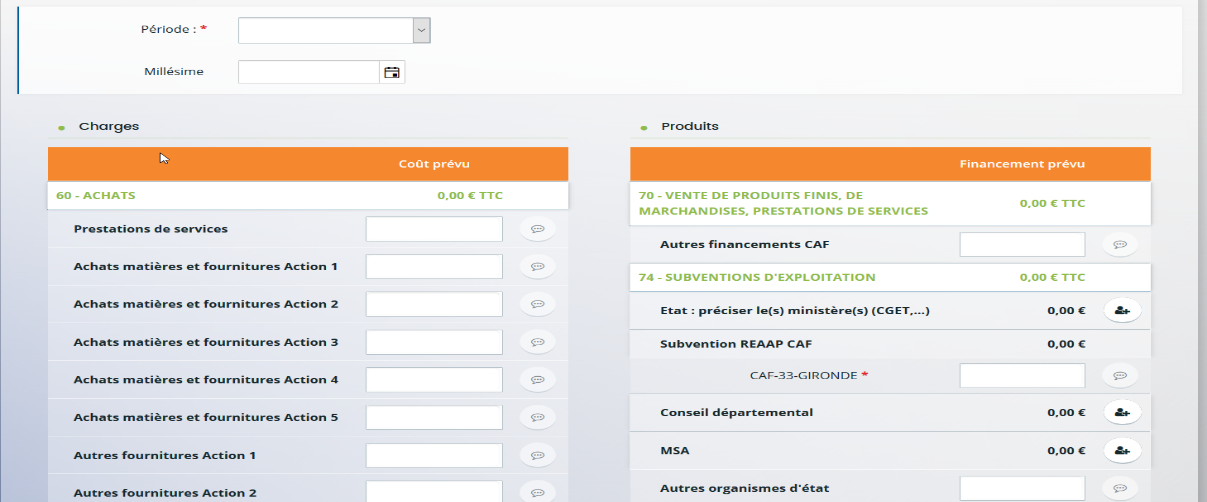 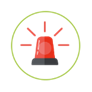 Vous pouvez solliciter un financement pluriannuel
Renseigner le montant de la subvention REAAP CAF
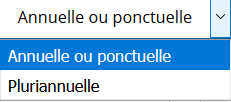 Cliquer sur le bouton si vous souhaitez solliciter un autre partenaire financier du dispositif.
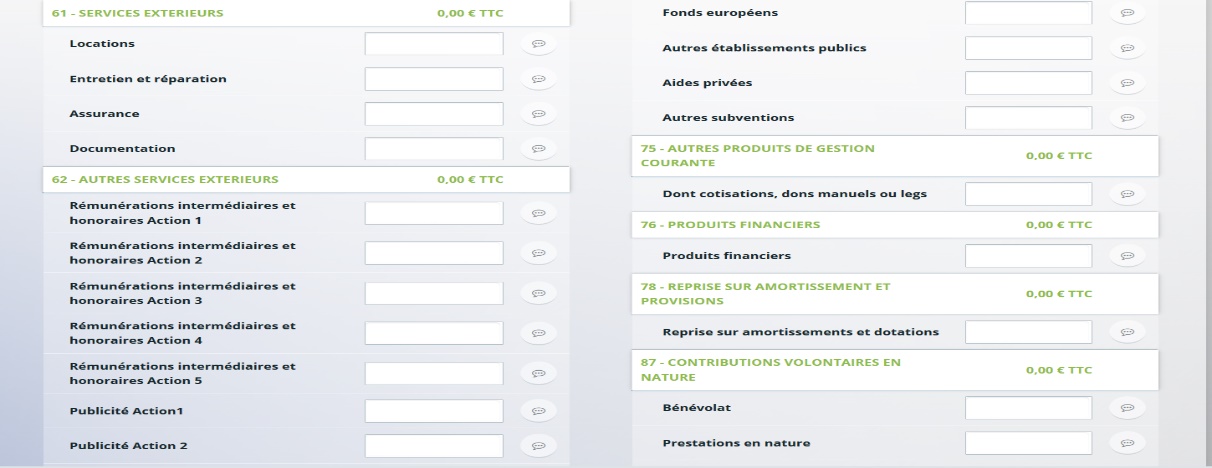 Renseigner directement les autres financeurs que vous sollicitez par ailleurs.
Détaillés sur les postes :

60, ACHATS
62 AUTRES SERVICES EXTERIEURS 
64 CHARGES DE PERSONNEL 

Les dépenses engagées pour chaque action que vous aurez décrite et pour laquelle vous sollicitez un financement
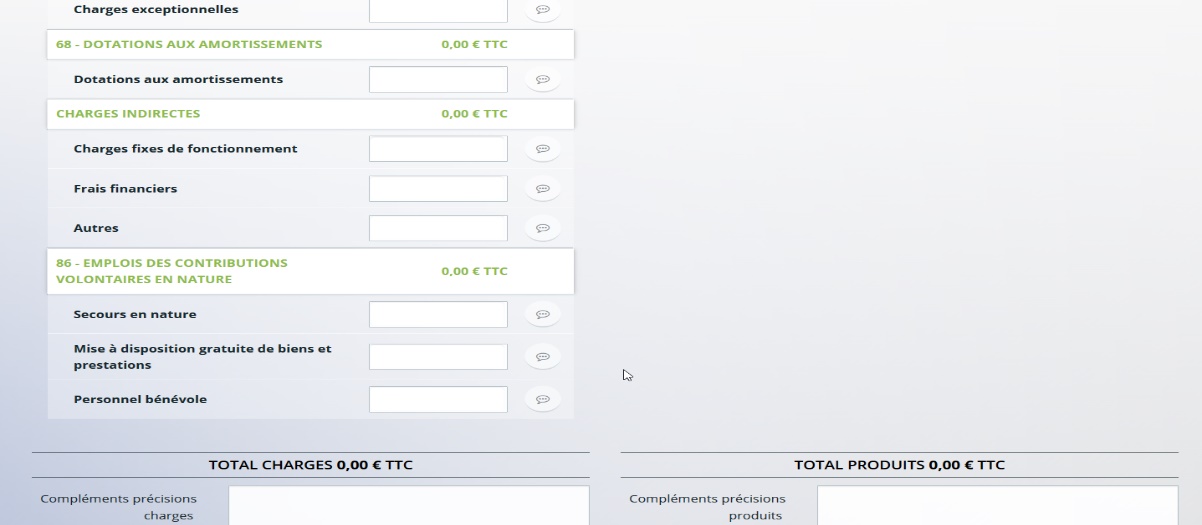 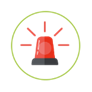 SI vous sollicitez un financement pluriannuel sur 2 ANS vous aurez 2 budgets à remplir
19
ATTENTION une NOUVELLE ZONE à saisir au niveau du budget
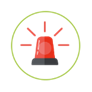 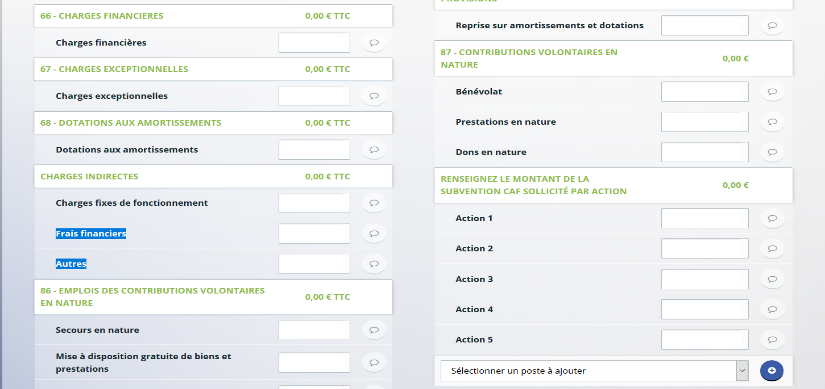 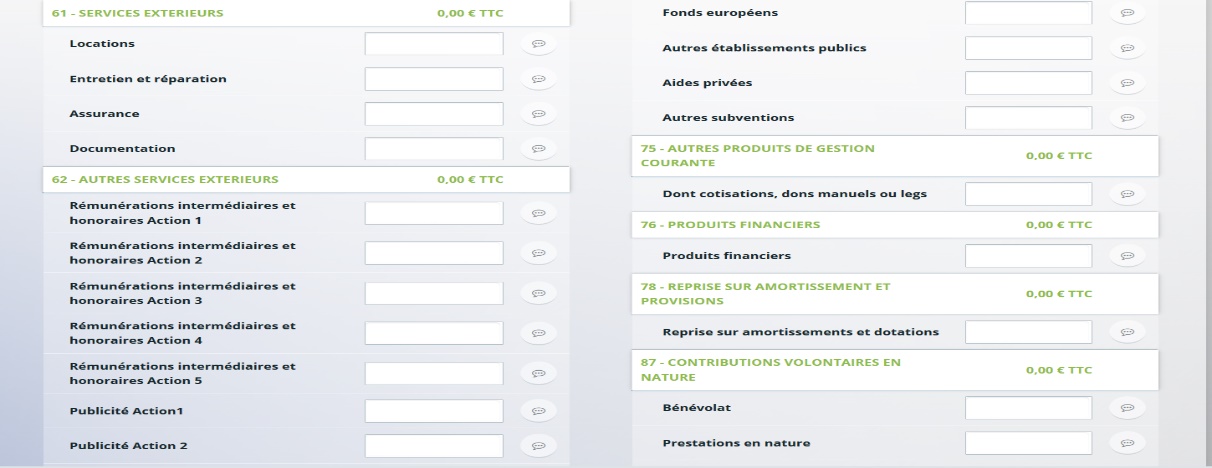 BUDGET Reaap 2022
BUDGET Reaap 2021
Pour le REAAP 2022 la saisie des dépenses et des coûts par action ont été supprimés
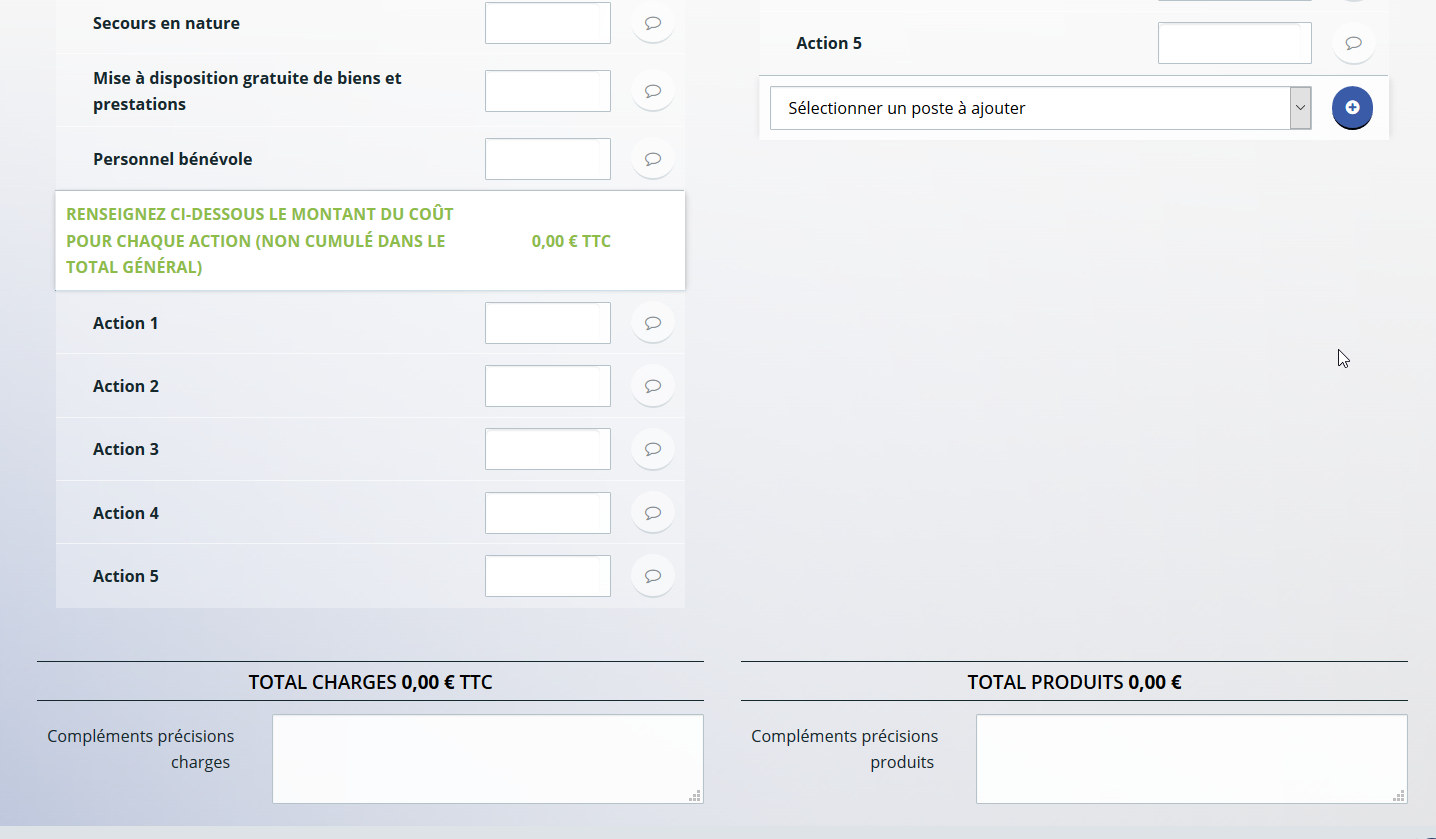 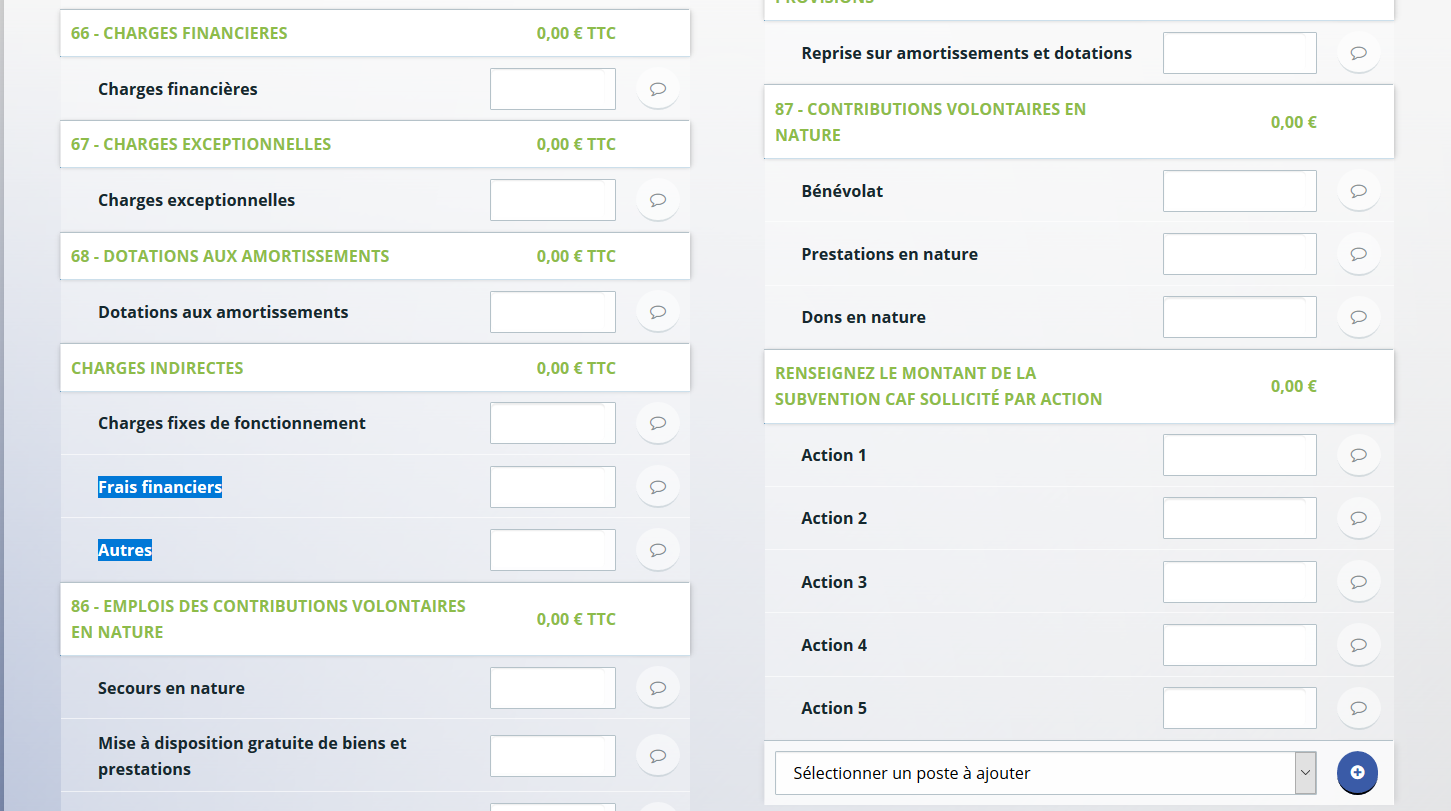 Il est important de saisir cette zone pour préciser le montant de la subvention sollicitée auprès de la CAF
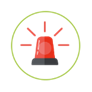 Il est important de saisir cette zone pour préciser le montant du coût pour chaque action
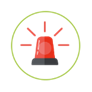 Ces montants ne sont pas comptabilisés dans le budget
20
2ème CAS DE FIGURE : Je réponds à une demande de labellisation
❸  Critères d’éligibilité

Répondre aux questions pour vérifier si vous êtes éligibles à la labellisation .
Si un message s’affiche pour indiquer que vous n’êtes pas éligible, il n’est pas utile de poursuivre votre saisie (Vous pouvez prendre contact avec votre CAF en adressant un message à votre interlocuteur de la CAF via une adresse mail disponible dans la rubrique AIDE SUR LE SITE du présent portail). 















❹  Votre tiers : 

Renseigner ou vérifier les données du tiers (cf. page 22 du guide usager)
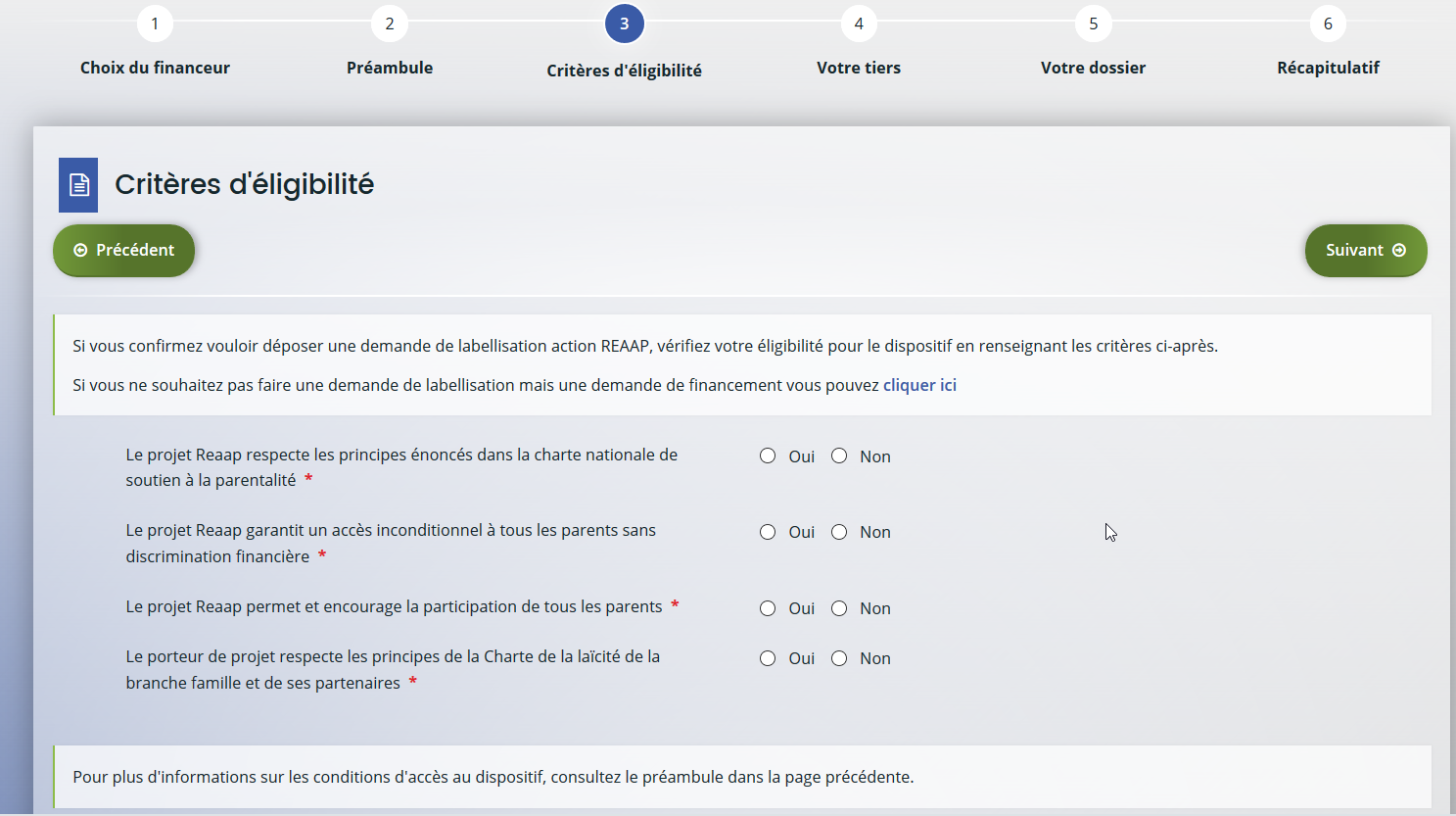 21
Dossier de demande de labellisation
❺ Renseigner les données du formulaire de demande

Informations complémentaires sur le gestionnaire
Renseignez toutes les données du formulaire qui est plus simple que le formulaire de demande de financement 
(reportez vous aux diapos explicatives du n° 8 à 14)
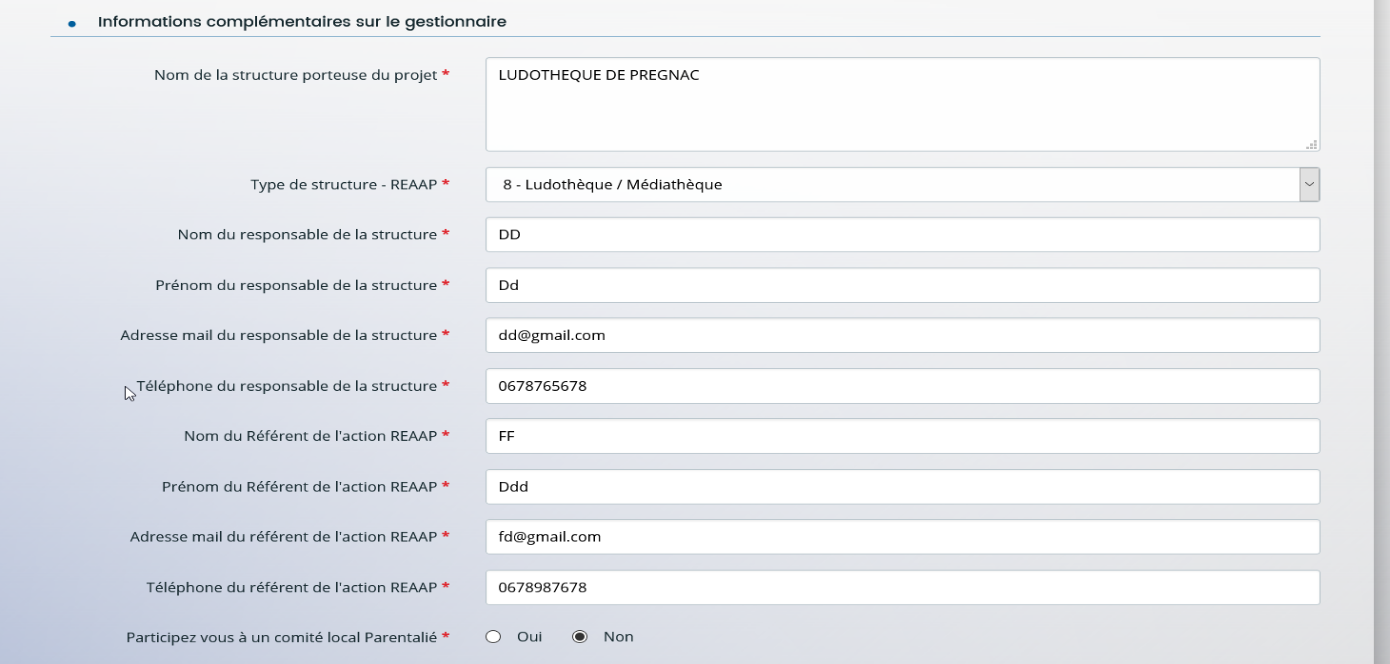 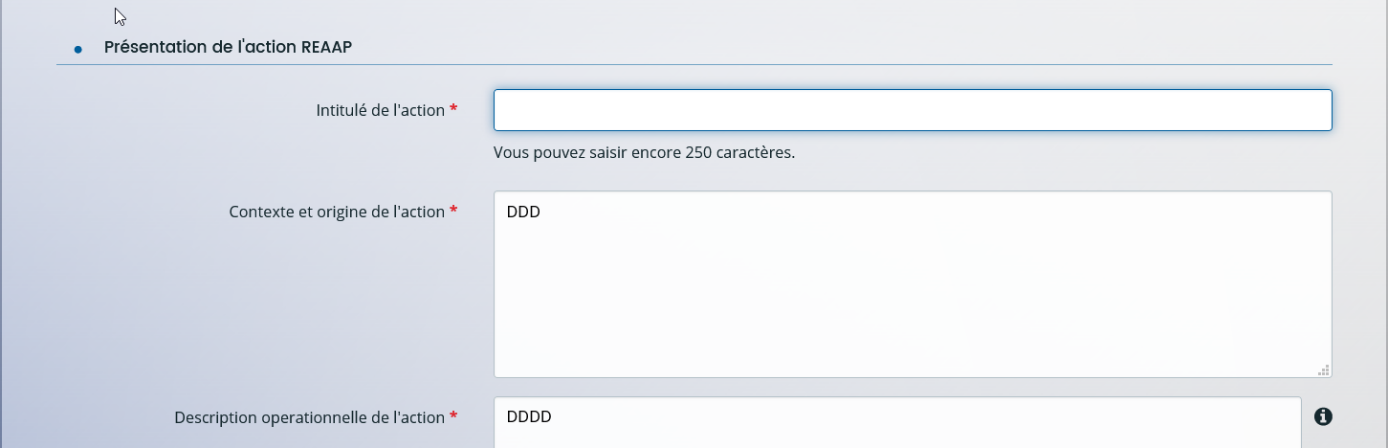 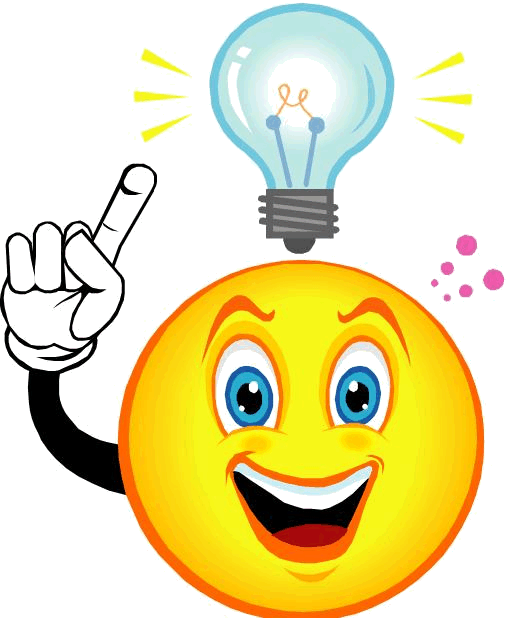 Attention tout champ avec une étoile ROUGE  
  est un champ obligatoire
22
Exemple de saisie d’un budget
Renseigner le nombre d’année sollicité (maximum 4 ANNEE)
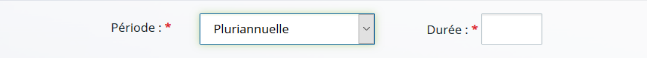 Vous pouvez solliciter une labellisation pluriannuelle pour votre action
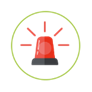 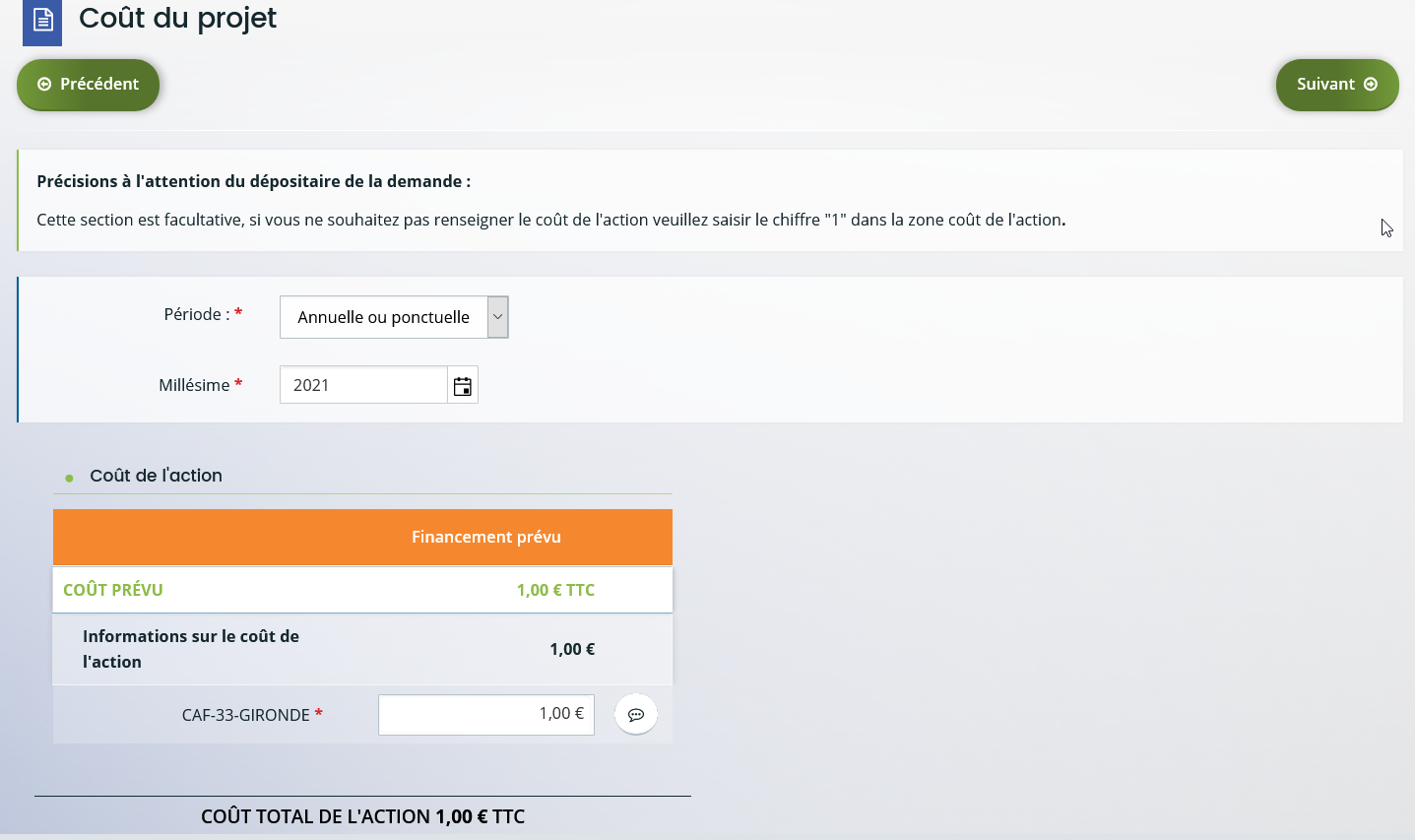 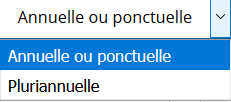 Cette section est facultative, si vous ne souhaitez pas renseigner le coût de l'action veuillez saisir le chiffre "1" dans la zone coût de l'action (cette saisie du chiffre 1 EST OBLIGATOIRE pour garantir la transmission du dossier
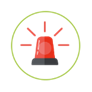 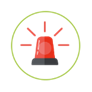 23